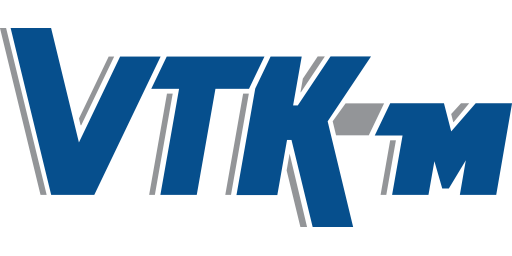 A ToolKit for Scientific Visualization onMany-Core Processors
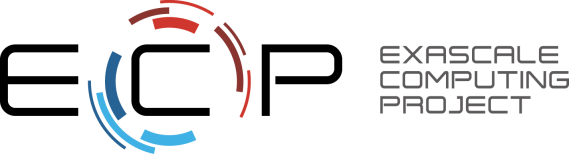 University of OregonSandia National LaboratoriesOak Ridge National LaboratoryKitware, Inc.
Hank ChildsKenneth MorelandDavid PugmireRobert Maynard
More Advanced Algorithm #2
Sandia National Laboratories is a multi-mission laboratory managed and operated by National Technology and Engineering Solutions of Sandia, LLC., a wholly owned subsidiary of Honeywell International, Inc., for the U.S. Department of Energy’s National Nuclear Security Administration under contract DE-NA0003525.	SAND 2019-12482 PE
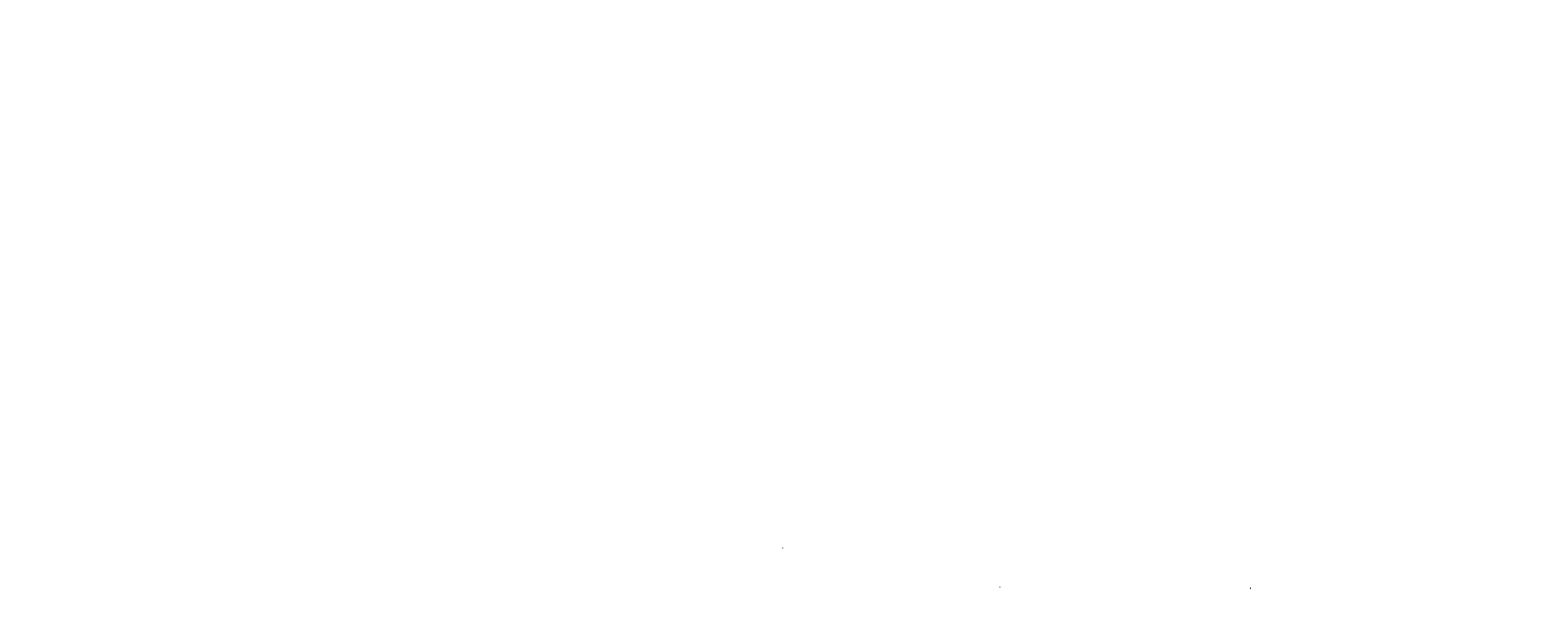 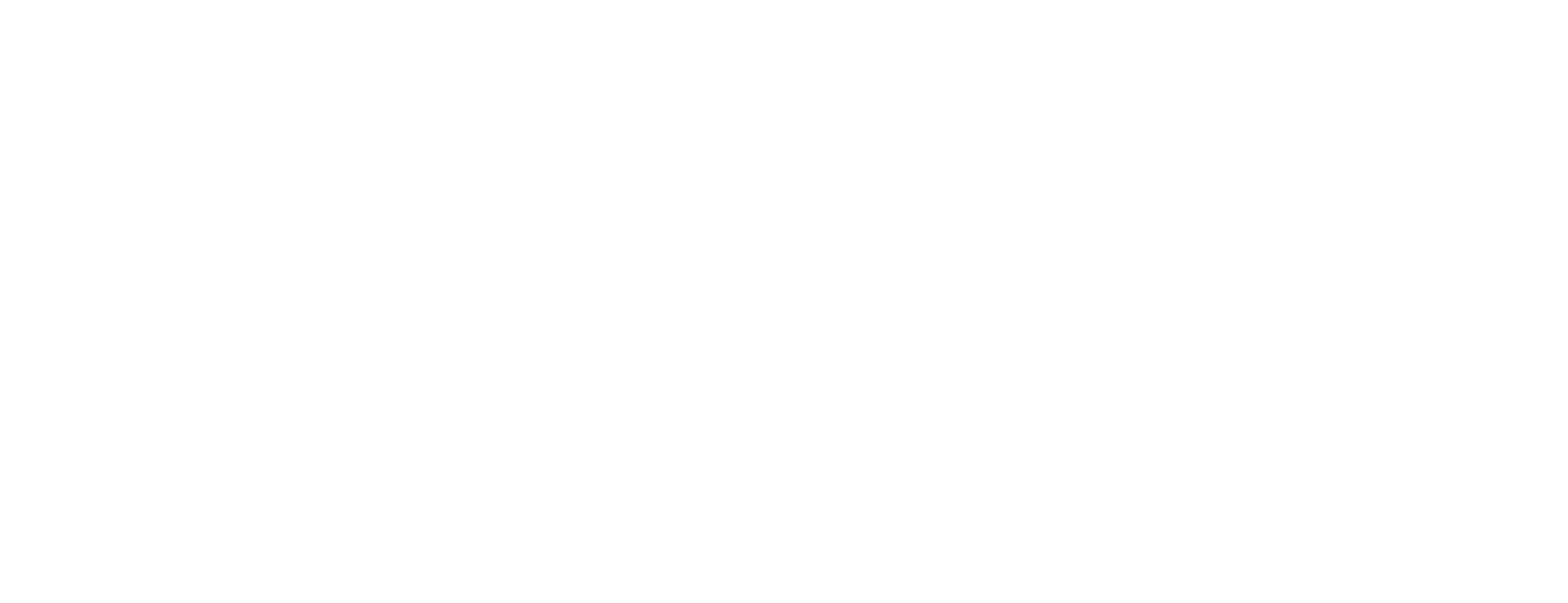 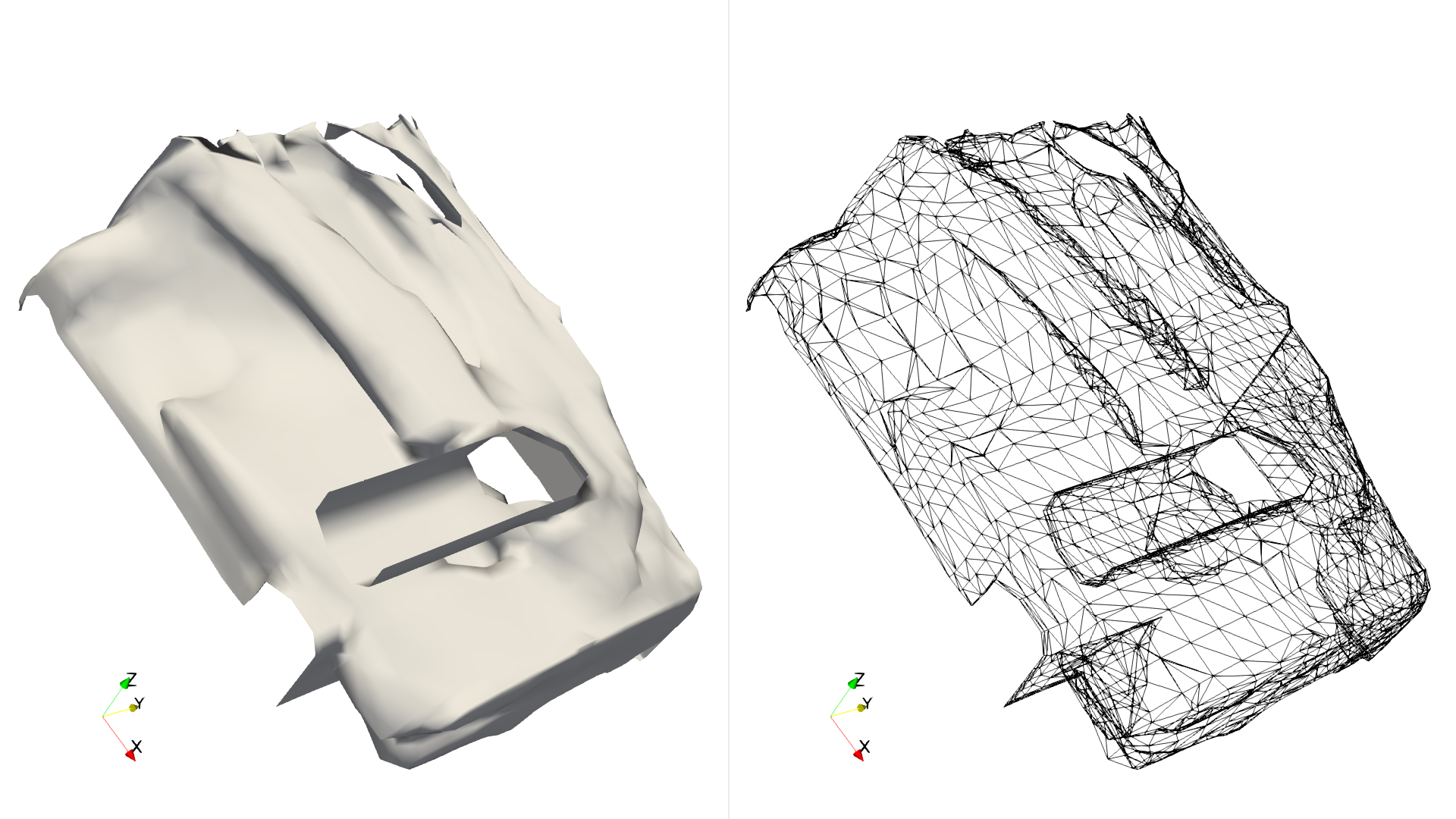 Motivating Example: Extract Edges
To follow along…
The source code shown in this session is in the tut_extract_edges.cxx file.
Pseudocode
Serial Approach
Parallel Approach (many threads)
3
for each cell in data set do:
for each edge in cell do:
write edge to output
4
2
0
1
Pseudocode
Serial Approach
Parallel Approach (many threads)
3
for each cell in data set do:
for each edge in cell do:
write edge to output
for each cell in data set do in parallel:
for each edge in cell do:
write edge to output
4
2
0
1
Pseudocode
Serial Approach
Parallel Approach (many threads)
3
for each cell in data set do:
for each edge in cell do:
write edge to output
for each cell in data set do in parallel:
for each edge in cell do:
write edge to output
4
2
0
1
Pseudocode
Serial Approach
Parallel Approach (many threads)
3
for each cell in data set do:
for each edge in cell do:
write edge to output
for each cell in data set do in parallel:
record number of edges in cell
build output data structures
for each cell in data set do in parallel:
for each edge in cell do in parallel:
write edge to output
4
2
0
1
Pseudocode
Serial Approach
Parallel Approach (many threads)
3
for each cell in data set do:
for each edge in cell do:
write edge to output
for each cell in data set do in parallel:
record number of edges in cell
build output data structures
for each cell in data set do in parallel:
for each edge in cell do in parallel:
write edge to output
Not trivial, but VTK-m does this for you.
4
2
0
1
Pseudocode
Serial Approach
Parallel Approach (many threads)
3
for each cell in data set do:
for each edge in cell do:
write edge to output
for each cell in data set do in parallel:
record number of edges in cell
build output data structures
for each cell in data set do in parallel:
for each edge in cell do in parallel:
write edge to output
4
2
0
1
Record number of edges in each cell
struct CountEdgesWorklet : vtkm::worklet::WorkletVisitCellsWithPoints
{
  using ControlSignature = void(CellSetIn cellSet, FieldOut numEdges);
  using ExecutionSignature = _2(CellShape, PointCount);

  template<typename CellShapeTag>
  VTKM_EXEC_CONT vtkm::IdComponent operator()(
    CellShapeTag cellShape,
    vtkm::IdComponent numPointsInCell) const
  {
    return vtkm::exec::CellEdgeNumberOfEdges(numPointsInCell, cellShape, *this);
  }
};
Record number of edges in each cell
struct CountEdgesWorklet : vtkm::worklet::WorkletVisitCellsWithPoints
{
  using ControlSignature = void(CellSetIn cellSet, FieldOut numEdges);
  using ExecutionSignature = _2(CellShape, PointCount);

  template<typename CellShapeTag>
  VTKM_EXEC_CONT vtkm::IdComponent operator()(
    CellShapeTag cellShape,
    vtkm::IdComponent numPointsInCell) const
  {
    return vtkm::exec::CellEdgeNumberOfEdges(numPointsInCell, cellShape, *this);
  }
};
We can use special tags to get data that is not a simple mapping of input field.
Record number of edges in each cell
struct CountEdgesWorklet : vtkm::worklet::WorkletVisitCellsWithPoints
{
  using ControlSignature = void(CellSetIn cellSet, FieldOut numEdges);
  using ExecutionSignature = _2(CellShape, PointCount);

  template<typename CellShapeTag>
  VTKM_EXEC_CONT vtkm::IdComponent operator()(
    CellShapeTag cellShape,
    vtkm::IdComponent numPointsInCell) const
  {
    return vtkm::exec::CellEdgeNumberOfEdges(numPointsInCell, cellShape, *this);
  }
};
You can specify a return value for the ExecutionSignature
Record number of edges in each cell
struct CountEdgesWorklet : vtkm::worklet::WorkletVisitCellsWithPoints
{
  using ControlSignature = void(CellSetIn cellSet, FieldOut numEdges);
  using ExecutionSignature = _2(CellShape, PointCount);

  template<typename CellShapeTag>
  VTKM_EXEC_CONT vtkm::IdComponent operator()(
    CellShapeTag cellShape,
    vtkm::IdComponent numPointsInCell) const
  {
    return vtkm::exec::CellEdgeNumberOfEdges(numPointsInCell, cellShape, *this);
  }
};
Function to get cell/edge information.
Pseudocode
Serial Approach
Parallel Approach (many threads)
3
for each cell in data set do:
for each edge in cell do:
write edge to output
for each cell in data set do in parallel:
record number of edges in cell
build output data structures
for each cell in data set do in parallel:
for each edge in cell do in parallel:
write edge to output
4
2
0
1
Pseudocode
Serial Approach
Parallel Approach (many threads)
3
for each cell in data set do:
for each edge in cell do:
write edge to output
for each cell in data set do in parallel:
record number of edges in cell
build output data structures
for each cell in data set do in parallel:
for each edge in cell do in parallel:
write edge to output
4
2
0
1
Write Edges
struct EdgeIdsWorklet : vtkm::worklet::WorkletVisitCellsWithPoints
{
  using ControlSignature = void(CellSetIn cellSet, FieldOut canonicalIds);
  using ExecutionSignature = void(CellShape cellShape,
                                  PointIndices globalPointIndices,
                                  VisitIndex localEdgeIndex,
                                  _2 canonicalIdOut);

  using ScatterType = vtkm::worklet::ScatterCounting;
Write Edges
struct EdgeIdsWorklet : vtkm::worklet::WorkletVisitCellsWithPoints
{
  using ControlSignature = void(CellSetIn cellSet, FieldOut canonicalIds);
  using ExecutionSignature = void(CellShape cellShape,
                                  PointIndices globalPointIndices,
                                  VisitIndex localEdgeIndex,
                                  _2 canonicalIdOut);

  using ScatterType = vtkm::worklet::ScatterCounting;
A scatter lets you create more (or less) than 1 output for every input. Allows us to write many edges for each cell.
Scheduling with No Scatter (1 input to 1 output)
Input Array #1
Input Array #2
W
W
W
W
W
W
W
W
W
W
Output Array #1
Scheduling with a Count Scatter
Count Array
Input Array #1
Input Array #2
W
W
W
W
W
W
Output Array #1
Scheduling with a Count Scatter
Count Array
Input Array #1
Input Array #2
W
W
W
W
W
W
Output Array #1
Worklet called 3 times (in parallel) on this input.
Scheduling with a Count Scatter
Count Array
Input Array #1
Input Array #2
W
W
W
W
W
W
Output Array #1
Worklet called 3 times (in parallel) on this input.
Worklet called once on this input.
Worklet never called on this input.
Scheduling with a Count Scatter
Count Array
Input Array #1
Input Array #2
W
W
W
W
W
W
Output Array #1
Worklet called 3 times (in parallel) on this input.
Worklet called once on this input.
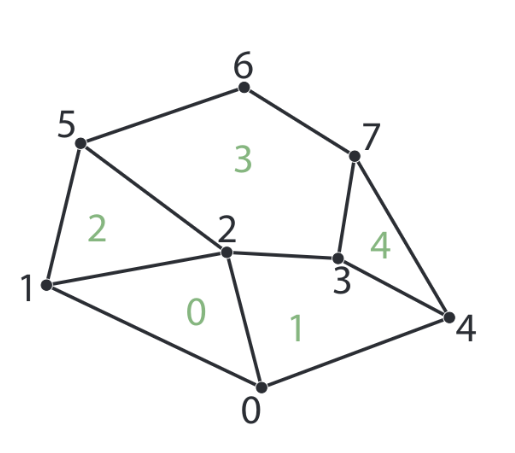 VTK-m Parallel Pattern: Visit Cells with Points
Input Array #1
W
W
W
W
W
Output Array #1
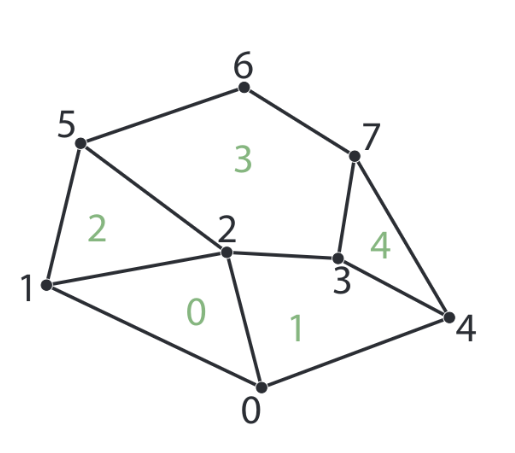 Using Count Scatter to Visit Cell Edges
Count Array
Input Array #1
W
W
W
W
W
Output Array #1
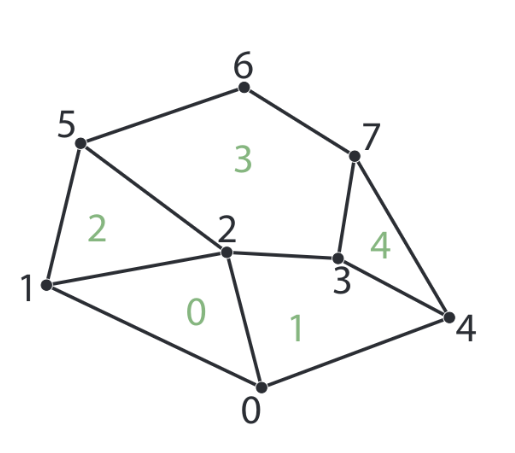 Using Count Scatter to Visit Cell Edges
Count Array
Input Array #1
W
W
W
W
W
Output Array #1
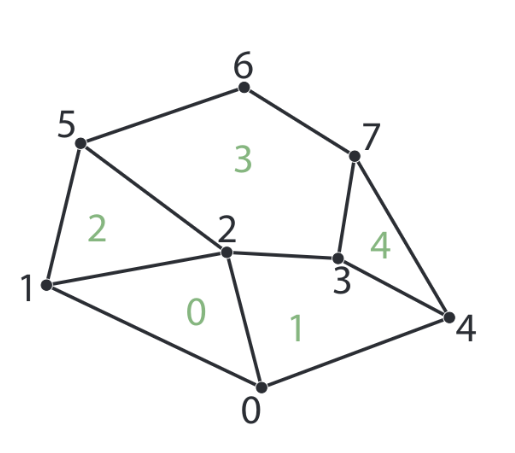 Using Count Scatter to Visit Cell Edges
Count Array
Input Array #1
W
W
W
W
W
Output Array #1
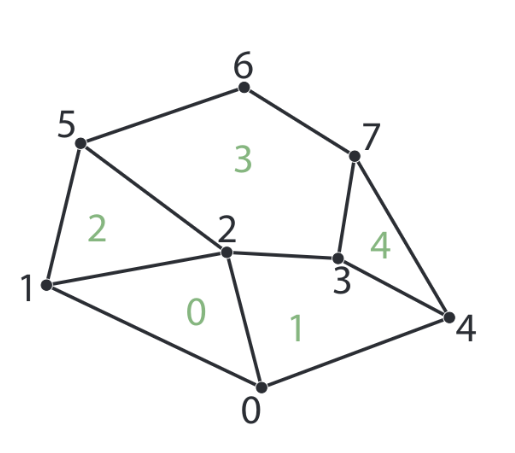 Using Count Scatter to Visit Cell Edges
Count Array
Input Array #1
W
W
W
W
W
Output Array #1
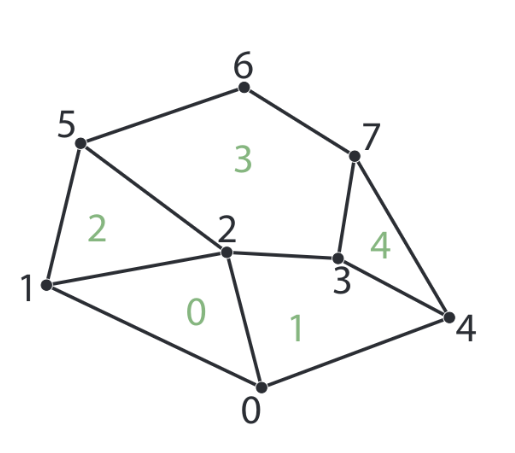 Using Count Scatter to Visit Cell Edges
Count Array
Input Array #1
W
W
W
W
W
Output Array #1
How do we know which edge the worklet is computing?
Write Edges
struct EdgeIdsWorklet : vtkm::worklet::WorkletVisitCellsWithPoints
{
  using ControlSignature = void(CellSetIn cellSet, FieldOut canonicalIds);
  using ExecutionSignature = void(CellShape cellShape,
                                  PointIndices globalPointIndices,
                                  VisitIndex localEdgeIndex,
                                  _2 canonicalIdOut);

  using ScatterType = vtkm::worklet::ScatterCounting;
Write Edges
struct EdgeIdsWorklet : vtkm::worklet::WorkletVisitCellsWithPoints
{
  using ControlSignature = void(CellSetIn cellSet, FieldOut canonicalIds);
  using ExecutionSignature = void(CellShape cellShape,
                                  PointIndices globalPointIndices,
                                  VisitIndex localEdgeIndex,
                                  _2 canonicalIdOut);

  using ScatterType = vtkm::worklet::ScatterCounting;
VisitIndex lets you know which instance (in this case which edge) the worklet is run for.
struct EdgeIdsWorklet : vtkm::worklet::WorkletVisitCellsWithPoints
{
  using ControlSignature = void(CellSetIn cellSet, FieldOut canonicalIds);
  using ExecutionSignature = void(CellShape cellShape,
                                  PointIndices globalPointIndices,
                                  VisitIndex localEdgeIndex,
                                  _2 canonicalIdOut);

  using ScatterType = vtkm::worklet::ScatterCounting;

  template<typename CellShapeTag, typename PointIndexVecType>
  VTKM_EXEC void operator()(CellShapeTag cellShape,
                            const PointIndexVecType& globalPointIndicesForCell,
                            vtkm::IdComponent localEdgeIndex,
                            vtkm::Id2& canonicalIdOut) const
  {
    vtkm::IdComponent numPointsInCell =
      globalPointIndicesForCell.GetNumberOfComponents();

    canonicalIdOut = vtkm::exec::CellEdgeCanonicalId(
      numPointsInCell, localEdgeIndex, cellShape, globalPointIndicesForCell, *this);
  }
};
struct EdgeIdsWorklet : vtkm::worklet::WorkletVisitCellsWithPoints
{
  using ControlSignature = void(CellSetIn cellSet, FieldOut canonicalIds);
  using ExecutionSignature = void(CellShape cellShape,
                                  PointIndices globalPointIndices,
                                  VisitIndex localEdgeIndex,
                                  _2 canonicalIdOut);

  using ScatterType = vtkm::worklet::ScatterCounting;

  template<typename CellShapeTag, typename PointIndexVecType>
  VTKM_EXEC void operator()(CellShapeTag cellShape,
                            const PointIndexVecType& globalPointIndicesForCell,
                            vtkm::IdComponent localEdgeIndex,
                            vtkm::Id2& canonicalIdOut) const
  {
    vtkm::IdComponent numPointsInCell =
      globalPointIndicesForCell.GetNumberOfComponents();

    canonicalIdOut = vtkm::exec::CellEdgeCanonicalId(
      numPointsInCell, localEdgeIndex, cellShape, globalPointIndicesForCell, *this);
  }
};
Function to get cell/edge information.
Setting up the Scatter (in the Filter)
vtkm::worklet::ScatterCounting scatter(edgeCounts);

vtkm::cont::ArrayHandle<vtkm::Id2> canonicalIds;
this->Invoke(vtkm::worklet::EdgeIdsWorklet{}, scatter, inCellSet, canonicalIds);
Setting up the Scatter (in the Filter)
Create a scatter object
vtkm::worklet::ScatterCounting scatter(edgeCounts);

vtkm::cont::ArrayHandle<vtkm::Id2> canonicalIds;
this->Invoke(vtkm::worklet::EdgeIdsWorklet{}, scatter, inCellSet, canonicalIds);
Pass the scatter object as the second argument to the Invoker.
Pseudocode
Serial Approach
Parallel Approach (many threads)
3
for each cell in data set do:
for each edge in cell do:
write edge to output
for each cell in data set do in parallel:
record number of edges in cell
build output data structures
for each cell in data set do in parallel:
for each edge in cell do in parallel:
write edge to output
4
2
0
1
Pseudocode
Serial Approach
Parallel Approach (many threads)
3
for each cell in data set do:
for each edge in cell do:
write edge to output
for each cell in data set do in parallel:
record number of edges in cell
build output data structures
for each cell in data set do in parallel:
for each edge in cell do in parallel:
write edge to output
4
2
0
1
Some edges duplicated
Pseudocode
Serial Approach
Parallel Approach (many threads)
3
for each cell in data set do:
for each edge in cell do:
if edge not already written:
write edge to output
for each cell in data set do in parallel:
record number of edges in cell
build output data structures
for each cell in data set do in parallel:
for each edge in cell do in parallel:
if edge not already written:
write edge to output
4
2
0
1
Pseudocode
Serial Approach
Parallel Approach (many threads)
3
for each cell in data set do:
for each edge in cell do:
if edge not already written:
write edge to output
for each cell in data set do in parallel:
record number of edges in cell
build output data structures
for each cell in data set do in parallel:
for each edge in cell do in parallel:
if edge not already written:
write edge to output
4
2
0
1
Pseudocode
Serial Approach
Parallel Approach (many threads)
3
for each cell in data set do:
for each edge in cell do:
if edge not already written:
write edge to output
for each cell in data set do in parallel:
record number of edges in cell
build output data structures
for each cell in data set do in parallel:
for each edge in cell do in parallel:
record edge id to output
group identical edge ids
for each unique edge id do in parallel:
write edge to output
4
2
0
1
Pseudocode
Serial Approach
Parallel Approach (many threads)
3
for each cell in data set do:
for each edge in cell do:
if edge not already written:
write edge to output
for each cell in data set do in parallel:
record number of edges in cell
build output data structures
for each cell in data set do in parallel:
for each edge in cell do in parallel:
record edge id to output
group identical edge ids
for each unique edge id do in parallel:
write edge to output
4
2
0
1
Like items (such as edge identifiers) are grouped by Keys object
vtkm::worklet::ScatterCounting scatter(edgeCounts);

vtkm::cont::ArrayHandle<vtkm::Id2> canonicalIds;
this->Invoke(vtkm::worklet::EdgeIdsWorklet{}, scatter, inCellSet, canonicalIds);

this->CellToEdgeKeys = vtkm::worklet::Keys<vtkm::Id2>(canonicalIds);
Create a Keys object with the canonical edge identifiers
Pseudocode
Serial Approach
Parallel Approach (many threads)
3
for each cell in data set do:
for each edge in cell do:
if edge not already written:
write edge to output
for each cell in data set do in parallel:
record number of edges in cell
build output data structures
for each cell in data set do in parallel:
for each edge in cell do in parallel:
record edge id to output
group identical edge ids
for each unique edge id do in parallel:
write edge to output
4
2
0
1
struct EdgeIndicesWorklet : vtkm::worklet::WorkletReduceByKey
{
  using ControlSignature = void(KeysIn keys,
                                WholeCellSetIn<> inputCells,
                                ValuesIn originCells,
                                ValuesIn originEdges,
                                ReducedValuesOut connectivityOut);
  using ExecutionSignature = void(_2 inputCells,
                                  _3 originCell,
                                  _4 originEdge,
                                  _5 connectivityOut);

  template<typename CellSetType,
           typename OriginCellsType,
           typename OriginEdgesType>
  VTKM_EXEC void operator()(const CellSetType& cellSet,
                            const OriginCellsType& originCells,
                            const OriginEdgesType& originEdges,
                            vtkm::Id2& connectivityOut) const
  {
struct EdgeIndicesWorklet : vtkm::worklet::WorkletReduceByKey
{
  using ControlSignature = void(KeysIn keys,
                                WholeCellSetIn<> inputCells,
                                ValuesIn originCells,
                                ValuesIn originEdges,
                                ReducedValuesOut connectivityOut);
  using ExecutionSignature = void(_2 inputCells,
                                  _3 originCell,
                                  _4 originEdge,
                                  _5 connectivityOut);

  template<typename CellSetType,
           typename OriginCellsType,
           typename OriginEdgesType>
  VTKM_EXEC void operator()(const CellSetType& cellSet,
                            const OriginCellsType& originCells,
                            const OriginEdgesType& originEdges,
                            vtkm::Id2& connectivityOut) const
  {
Reduce-by-key worklet used to collapse elements of the same type.
struct EdgeIndicesWorklet : vtkm::worklet::WorkletReduceByKey
{
  using ControlSignature = void(KeysIn keys,
                                WholeCellSetIn<> inputCells,
                                ValuesIn originCells,
                                ValuesIn originEdges,
                                ReducedValuesOut connectivityOut);
  using ExecutionSignature = void(_2 inputCells,
                                  _3 originCell,
                                  _4 originEdge,
                                  _5 connectivityOut);

  template<typename CellSetType,
           typename OriginCellsType,
           typename OriginEdgesType>
  VTKM_EXEC void operator()(const CellSetType& cellSet,
                            const OriginCellsType& originCells,
                            const OriginEdgesType& originEdges,
                            vtkm::Id2& connectivityOut) const
  {
Reduce-by-key worklet takes a Keys object as its input domain.
Worklet gets called once for every unique key.
struct EdgeIndicesWorklet : vtkm::worklet::WorkletReduceByKey
{
  using ControlSignature = void(KeysIn keys,
                                WholeCellSetIn<> inputCells,
                                ValuesIn originCells,
                                ValuesIn originEdges,
                                ReducedValuesOut connectivityOut);
  using ExecutionSignature = void(_2 inputCells,
                                  _3 originCell,
                                  _4 originEdge,
                                  _5 connectivityOut);

  template<typename CellSetType,
           typename OriginCellsType,
           typename OriginEdgesType>
  VTKM_EXEC void operator()(const CellSetType& cellSet,
                            const OriginCellsType& originCells,
                            const OriginEdgesType& originEdges,
                            vtkm::Id2& connectivityOut) const
  {
ValuesIn parameters produce a Vec-like containing all values that had the same key.
struct EdgeIndicesWorklet : vtkm::worklet::WorkletReduceByKey
{
  using ControlSignature = void(KeysIn keys,
                                WholeCellSetIn<> inputCells,
                                ValuesIn originCells,
                                ValuesIn originEdges,
                                ReducedValuesOut connectivityOut);
  using ExecutionSignature = void(_2 inputCells,
                                  _3 originCell,
                                  _4 originEdge,
                                  _5 connectivityOut);

  template<typename CellSetType,
           typename OriginCellsType,
           typename OriginEdgesType>
  VTKM_EXEC void operator()(const CellSetType& cellSet,
                            const OriginCellsType& originCells,
                            const OriginEdgesType& originEdges,
                            vtkm::Id2& connectivityOut) const
  {
ReducedValuesOut records a single (reduced) value for each unique key.
VTKM_EXEC void operator()(const CellSetType& cellSet,
                            const OriginCellsType& originCells,
                            const OriginEdgesType& originEdges,
                            vtkm::Id2& connectivityOut) const
  {
    // Collect info of edge associated with key
    vtkm::IdComponent numPointsInCell = cellSet.GetNumberOfIndices(originCells[0]);
    vtkm::IdComponent edgeIndex = originEdges[0];
    auto cellShape = cellSet.GetCellShape(originCells[0]);

    // Get local indices for edge
    vtkm::IdComponent pointInCellIndex0 = vtkm::exec::CellEdgeLocalIndex(
      numPointsInCell, 0, edgeIndex, cellShape, *this);
    vtkm::IdComponent pointInCellIndex1 = vtkm::exec::CellEdgeLocalIndex(
      numPointsInCell, 1, edgeIndex, cellShape, *this);

    // Record point indices for edge
    auto globalPointIndicesForCell = cellSet.GetIndices(originCells[0]);
    connectivityOut[0] = globalPointIndicesForCell[pointInCellIndex0];
    connectivityOut[1] = globalPointIndicesForCell[pointInCellIndex1];
  }
Converting Flat Connection Array to Id2 Array
this->CellToEdgeKeys = vtkm::worklet::Keys<vtkm::Id2>(canonicalIds);

  vtkm::cont::ArrayHandle<vtkm::Id> connectivityArray;
  this->Invoke(vtkm::worklet::EdgeIndicesWorklet{},
               this->CellToEdgeKeys,
               inCellSet,
               this->OutputToInputCellMap,
               outputToInputEdgeMap,
               vtkm::cont::make_ArrayHandleGroupVec<2>(connectivityArray));
Use ArrayhandleGroupVec to make a flat array of vtkm::Id look like an array of vtkm::Id2
Use the Computed Connectivity to Build a CellSetSingleType
vtkm::cont::CellSetSingleType<> outCellSet;
  outCellSet.Fill(
    inCellSet.GetNumberOfPoints(), vtkm::CELL_SHAPE_LINE, 2, connectivityArray);

  vtkm::cont::DataSet outData;

  outData.SetCellSet(outCellSet);

  for (vtkm::IdComponent coordSystemIndex = 0;
       coordSystemIndex < inData.GetNumberOfCoordinateSystems();
       ++coordSystemIndex)
  {
    outData.AddCoordinateSystem(inData.GetCoordinateSystem(coordSystemIndex));
  }

  return outData;
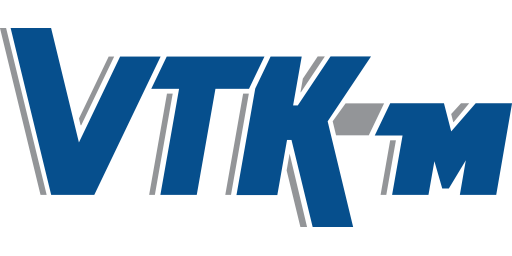 Q&A
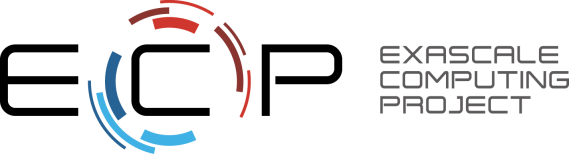 Sandia National Laboratories is a multi-mission laboratory managed and operated by National Technology and Engineering Solutions of Sandia, LLC., a wholly owned subsidiary of Honeywell International, Inc., for the U.S. Department of Energy’s National Nuclear Security Administration under contract DE-NA0003525.	SAND NO. 2019-XXXXP
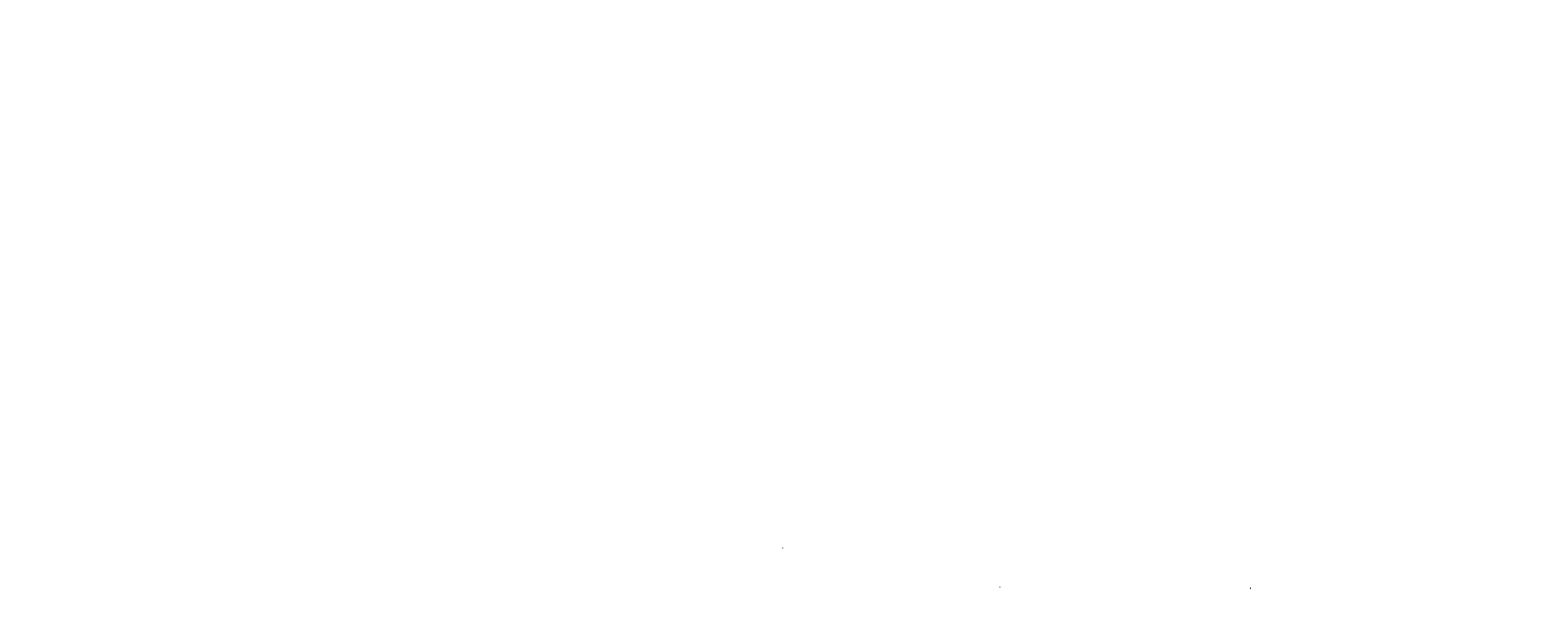 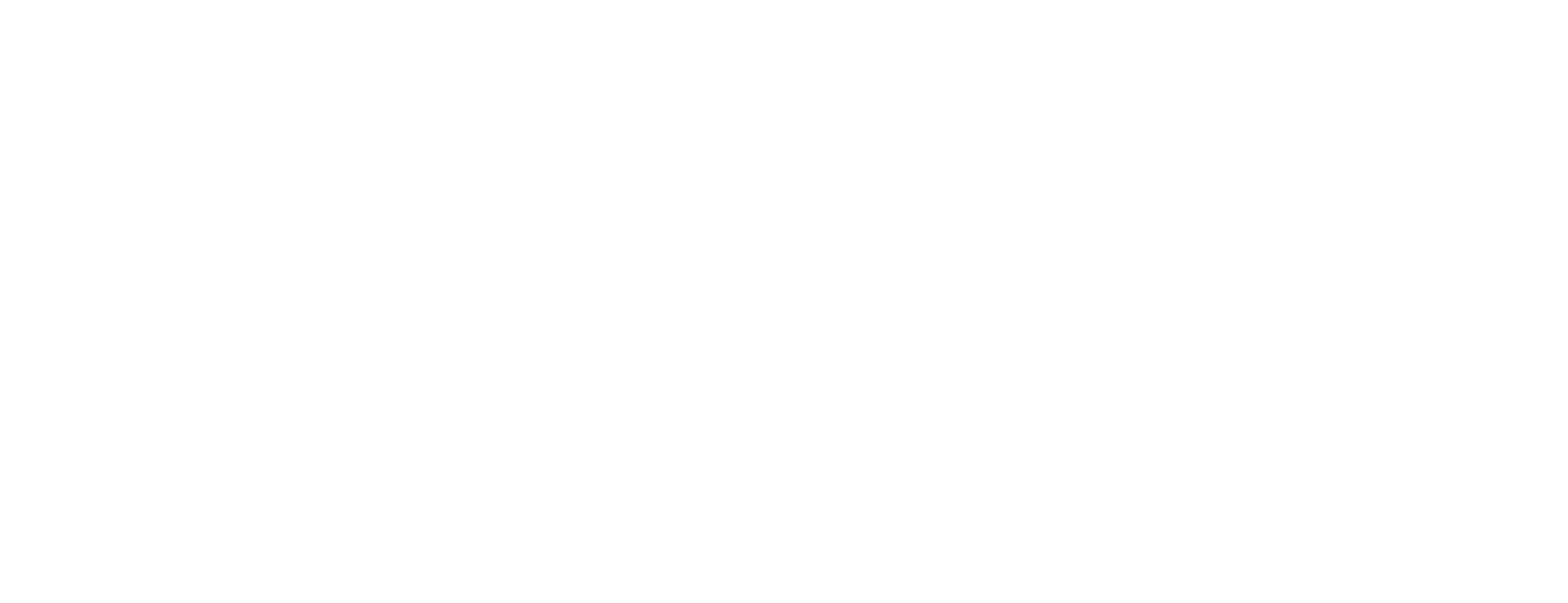